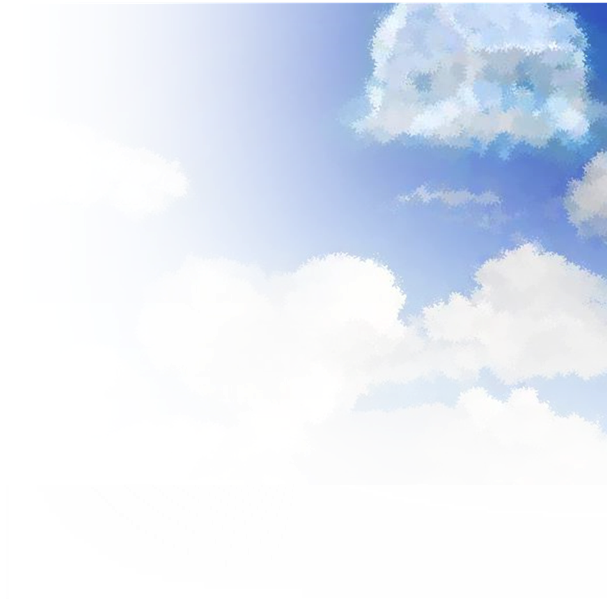 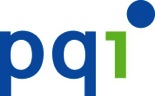 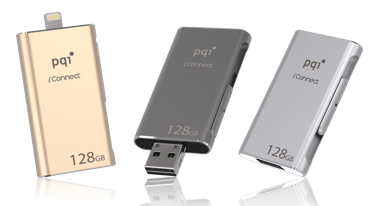 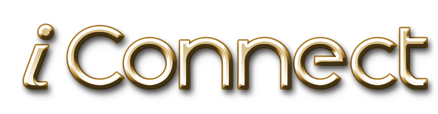 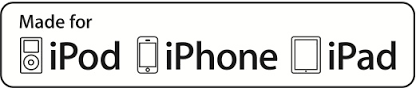 PQI Confidential & Property
Date: June 2015
1
[Speaker Notes: Today, I would like to share PQI iStorage product marketing and product plan with Steve.]
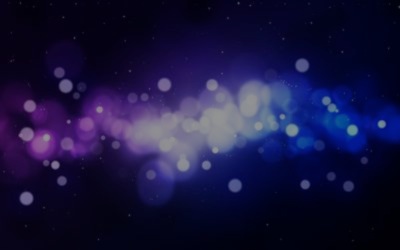 Agenda
APPLE i-Device Trend Analysis
iConnect Marketing
iConnect Product Position
iStorage Product Roadmap Plan
2
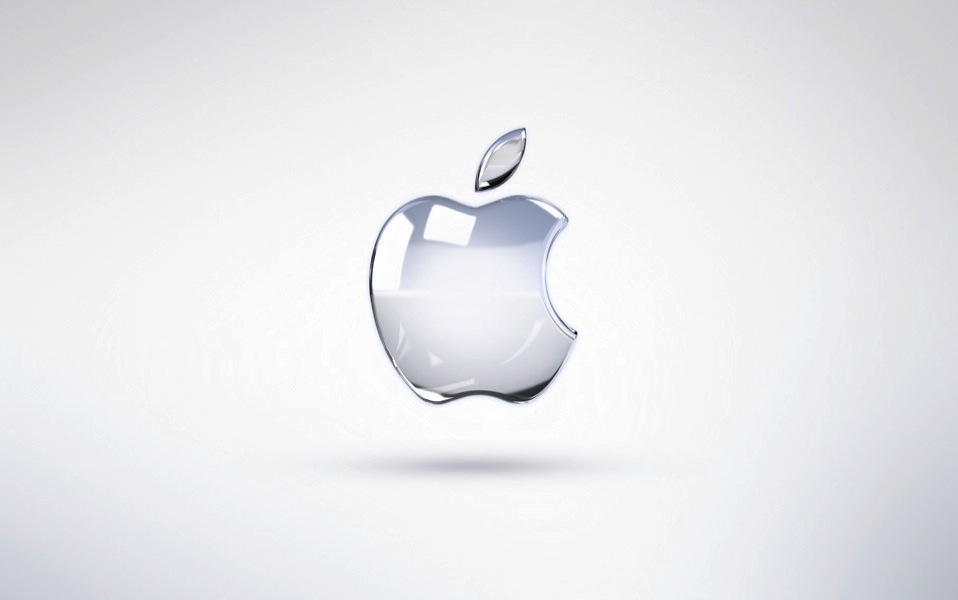 APPLE i-Device Trend Analysis
3
How much storage space does iPhone really have?
iOS 8.1.3 occupy iPhone  4.7GB
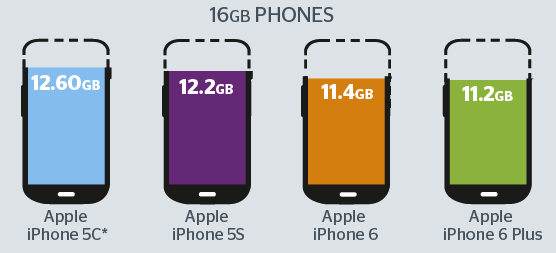 4
[Speaker Notes: iOS occupy Phone  4.7GB and that’s mean we just only really have around 11GB for APP download and all audio/Video we take.]
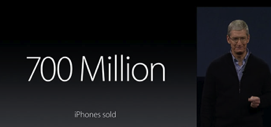 TAM (Total Available Market)
User Demand: 
iPhone 4Q14-1Q15(F) shipment 120Mpcs, 16GB 45% ,50-60Mpcs.
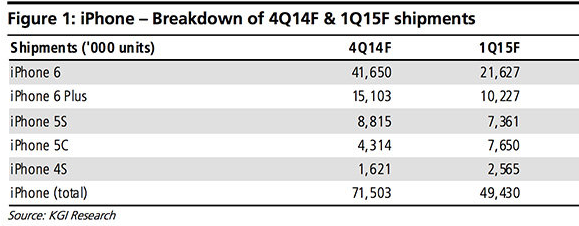 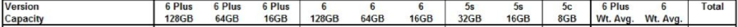 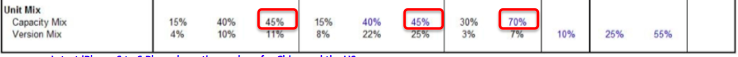 5
iPhone sales by region
- Region sales: 
USA 40.9%, EU 22.8%,Great China 21.6% (China/TW/HK), Japan 7.4%, Rest of Asia Pacific 7%
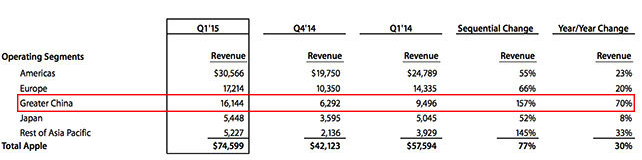 40.9%
22.8%
21.6%
   7.4 %
  7.0%
6
http://forums.appleinsider.com/t/184535/china-responsible-for-massive-apple-revenue-growth-reaches-16-1b-in-q1
6
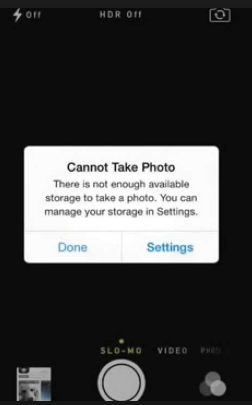 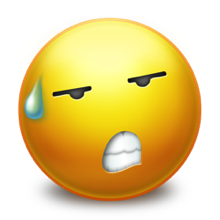 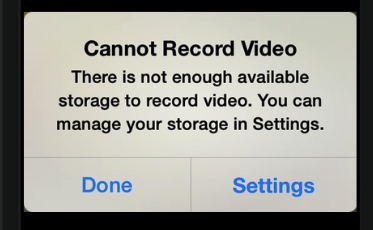 Cannot Record Video!!
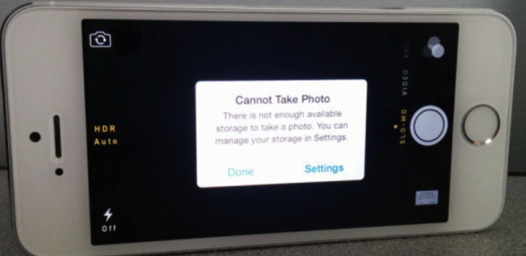 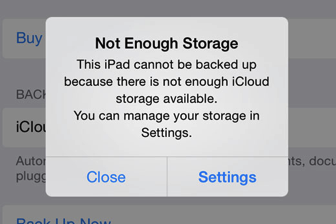 But iPhone, iPad or iPod touch Ran Out of Storage Space ?
7
[Speaker Notes: There are so many user complains we hear from internet forum and Apple store, 16GB users don’t have enough space to store their photo and video.]
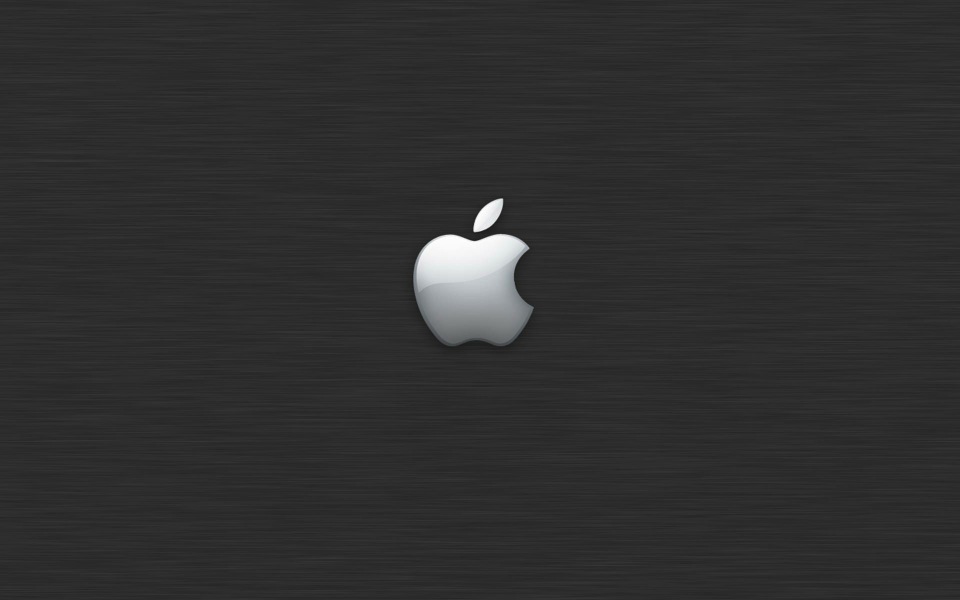 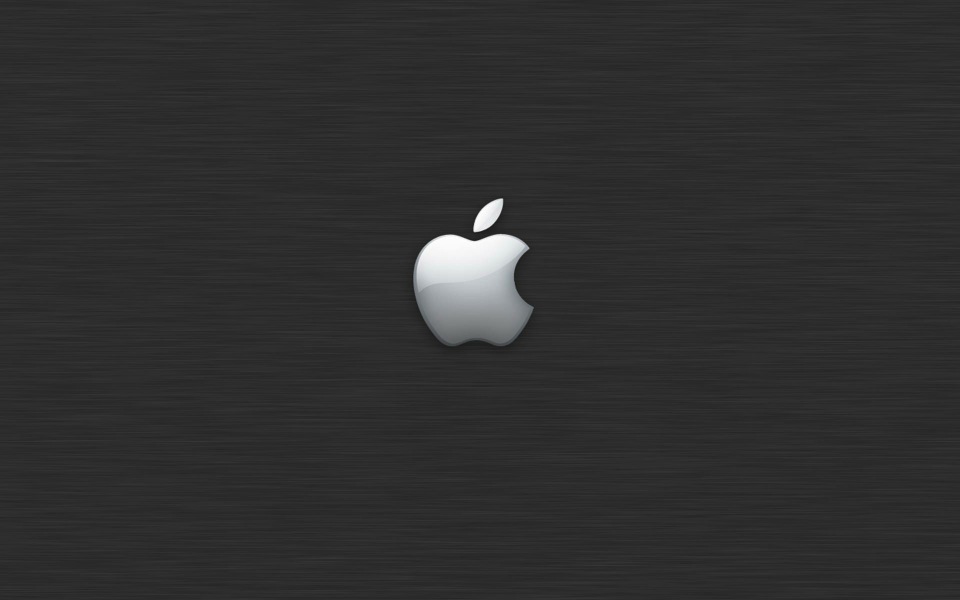 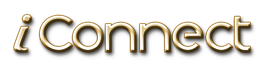 Get More Space for Your iPhone and iPad
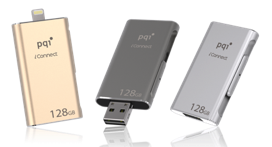 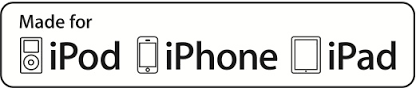 The World Fastest
～iConnect extreme high-speed dual flash drive, advanced efficiency, the world’s No.1 transferring speed
Feature：
Free up space
Two-way high-speed data transfer
       Lightning read/write speed: 30/15 MB/s;
       USB 3.0 read/write speed: 95/25 MB/s
Watch movie and play music anywhere, anytime
File encryption ＆ File compression
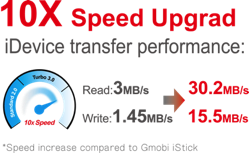 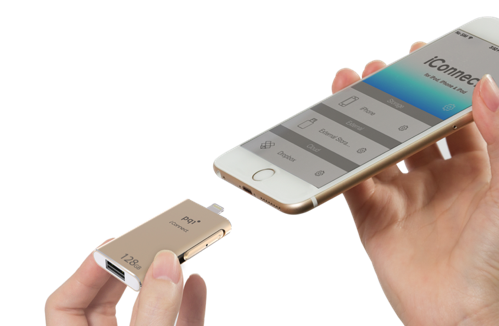 Interface：Apple MFi Certified Lightning Interface & Standard USB3.0 
Capacity：16GB / 32GB / 64GB / 128GB
OS Supported： Windows Vista, Windows 7, Windows 8, 
                                      Mac OS X v10.6+
Dimensions：54.2 x 31.3 x 8.3 mm
Weight：21g
Warranty：2 Years
Compatibility：iPhone 6 Plus, iPhone 6, iPhone 5s, iPhone 5c, iPhone 5, iPad Air 2,iPad Air, iPad (4th generation), iPad mini 3, iPad mini2, iPad mini, iPod touch (5th generation) and newer (iOS 7.1+)
8
Right Product Specification
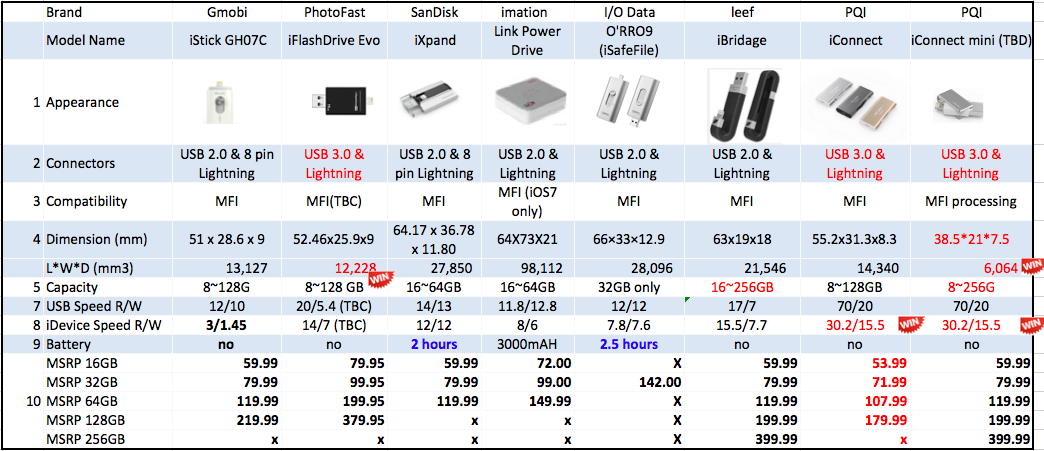 9
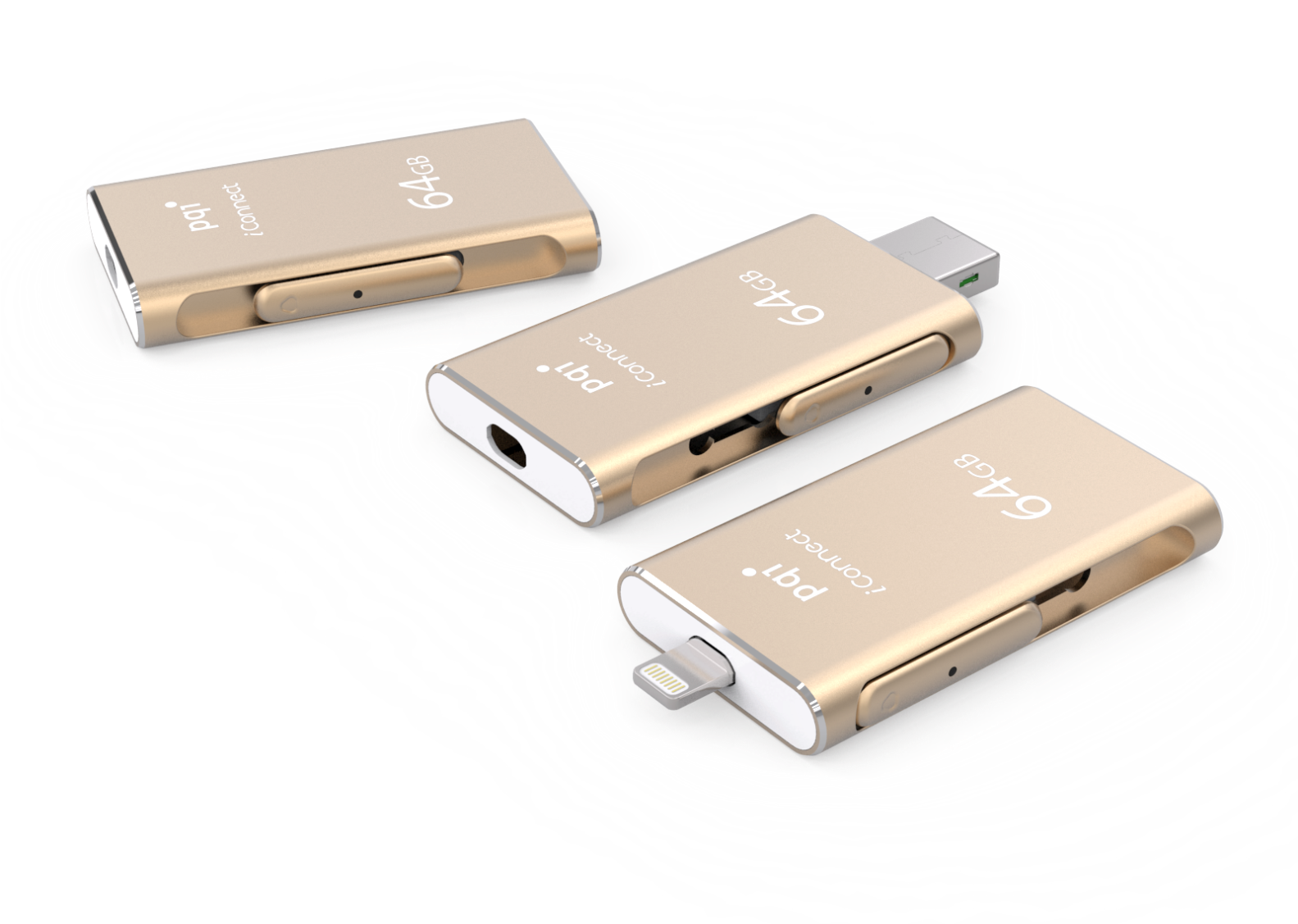 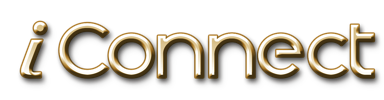 10
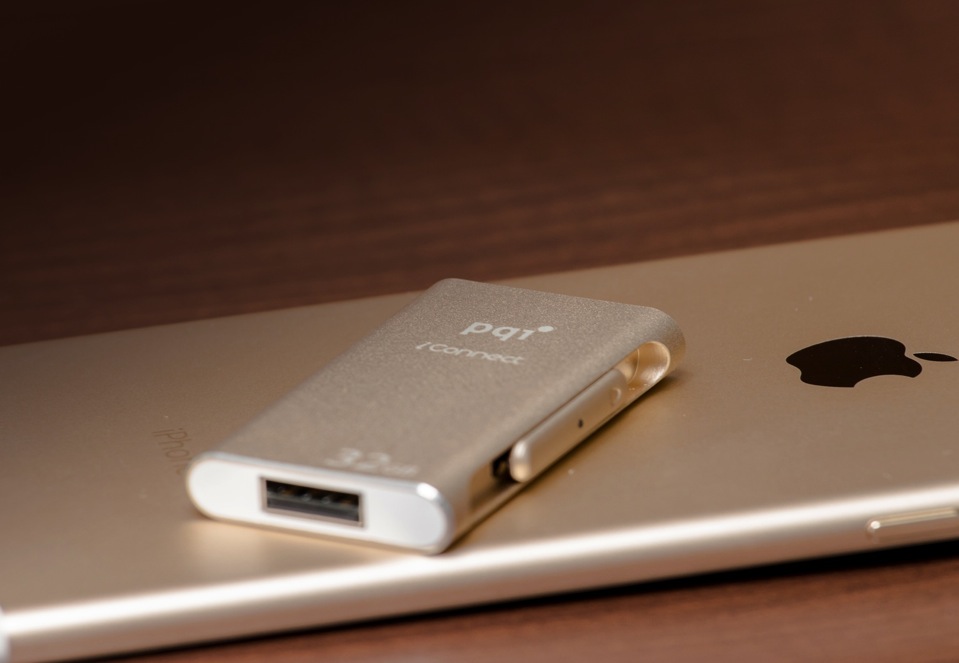 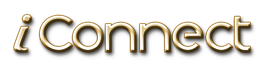 Made for iPhone, iPad & iPod
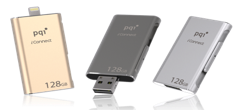 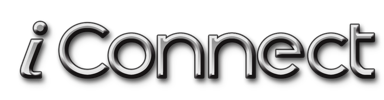 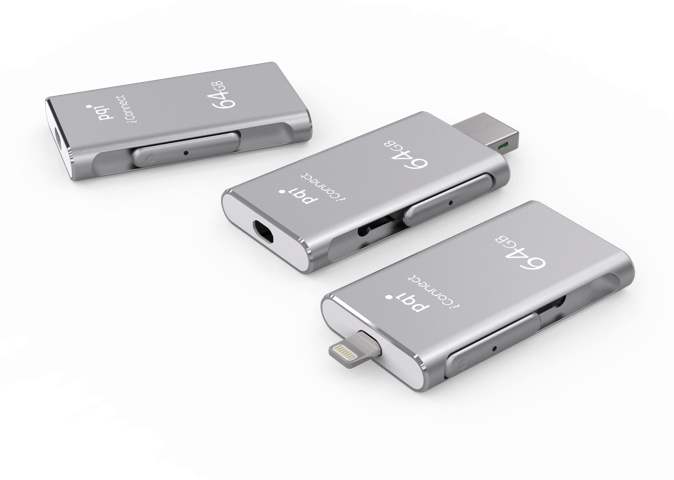 12
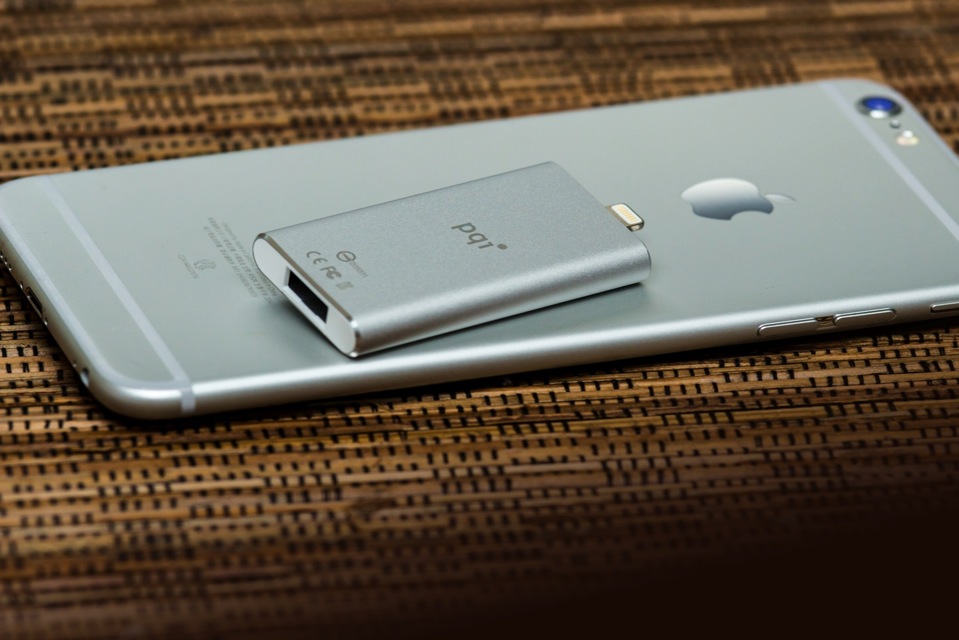 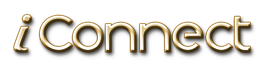 Made for iPhone, iPad & iPod
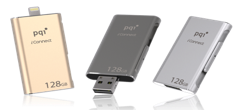 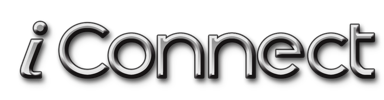 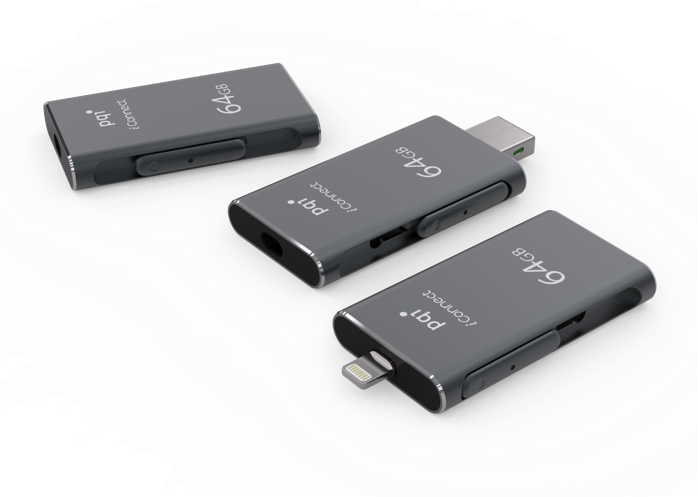 14
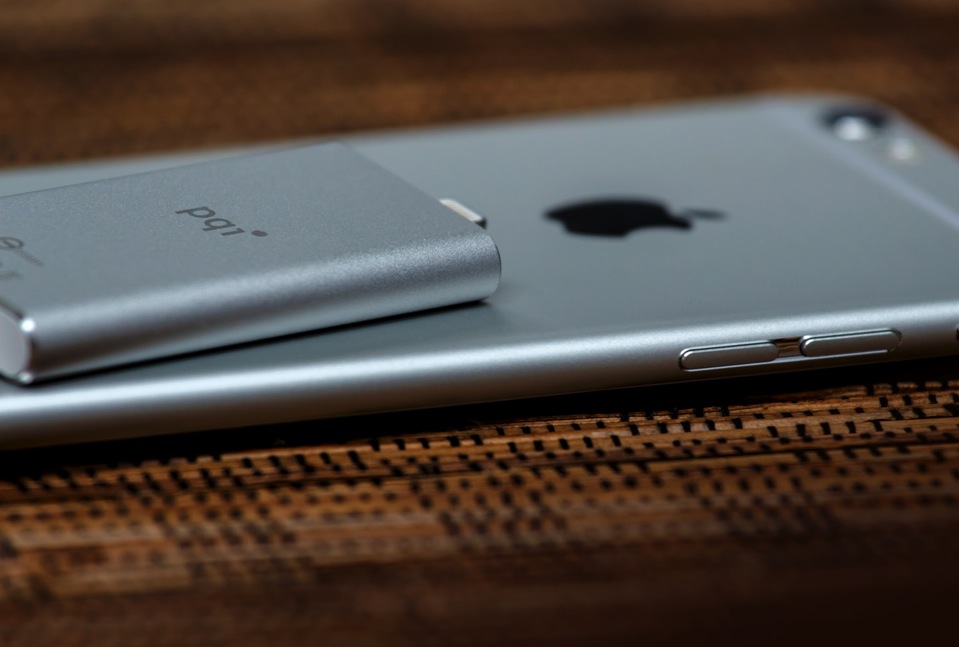 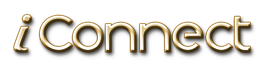 Made for iPhone, iPad & iPod
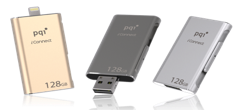 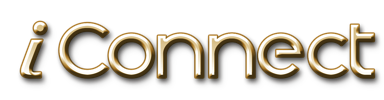 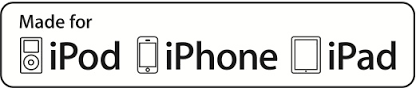 Get More Space for your iPhone, iPad & iPod
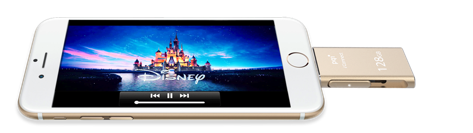 Free Up your iphone Space 
Watch Movie any thing, any where, anytime
1080p HD movie streaming, direct playback from iConnect
No built-in battery - no need to charge iConnect，Low power design
fastest read/write speed - Lightning read/write speed: 30/15 MB/s; USB 3.0 read/write speed: 95/25 MB/s. 
Slider Design with Aluminum material design
Lightning / USB 3.0 dual-interface
Free universal iOS app for iPhone/iPad/iPod touch
Safe & Secure since no Internet access, your data is never sent through 3rd party servers
Data Security with pass word function.
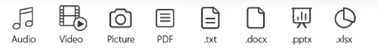 16
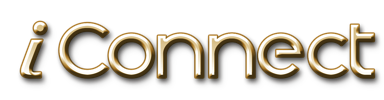 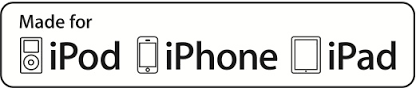 Product Info.
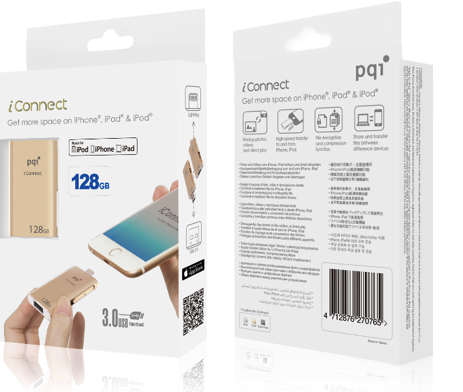 Package
Dimension: 173x109x25 mm
Weight: 71.9g
30pcs / carton
17
iStorage Roadmap
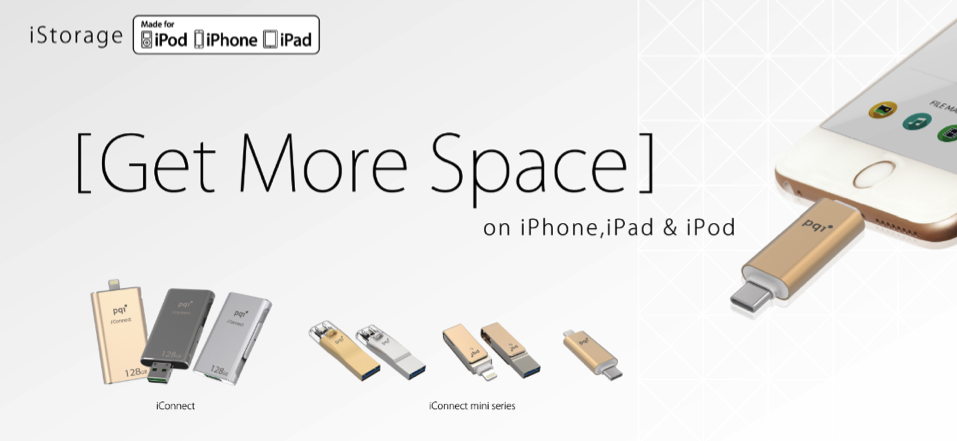 MP in Q3
18
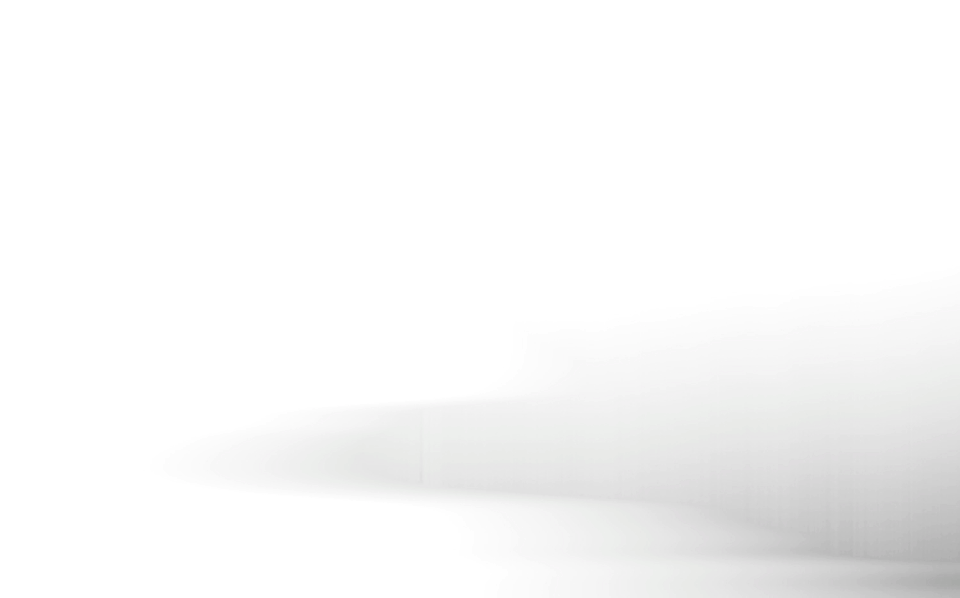 iConnect mini: iConnect= 33%:1
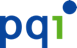 iConnect mini :  45x15x7 =  4,725 mm3
iConnect : 55.2 x 31.3 x 8.3 = 14,340 mm3
T: 8.30 mm
T: 7 mm
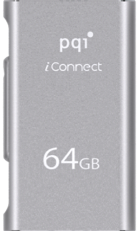 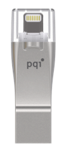 45 mm
55.2 mm
15 mm
31.3 mm
mini
iConnect
19
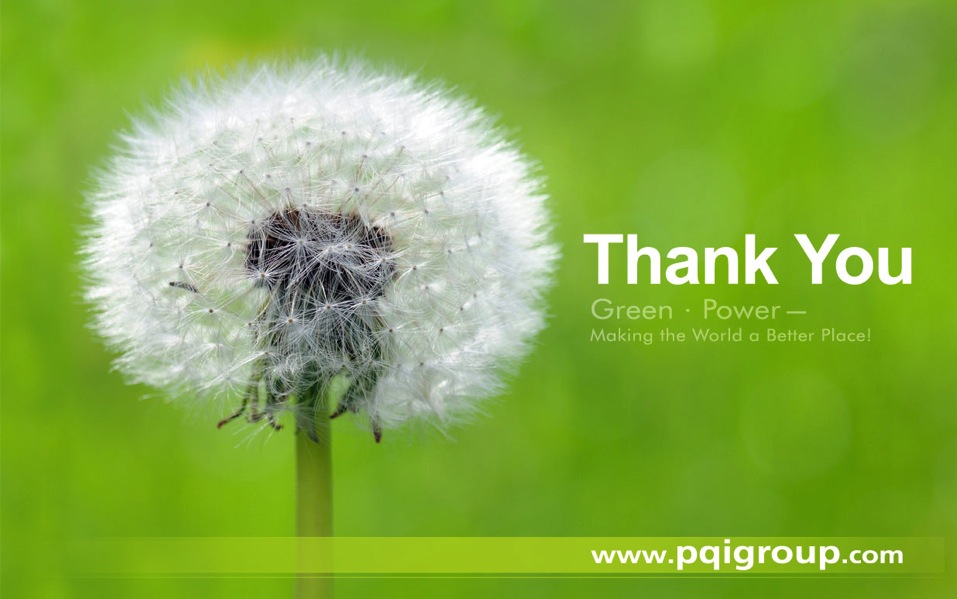